Лі Бо
“Хаос тичинок”
Підготувала учениця 11-Б класу
Білоус Юлія
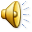 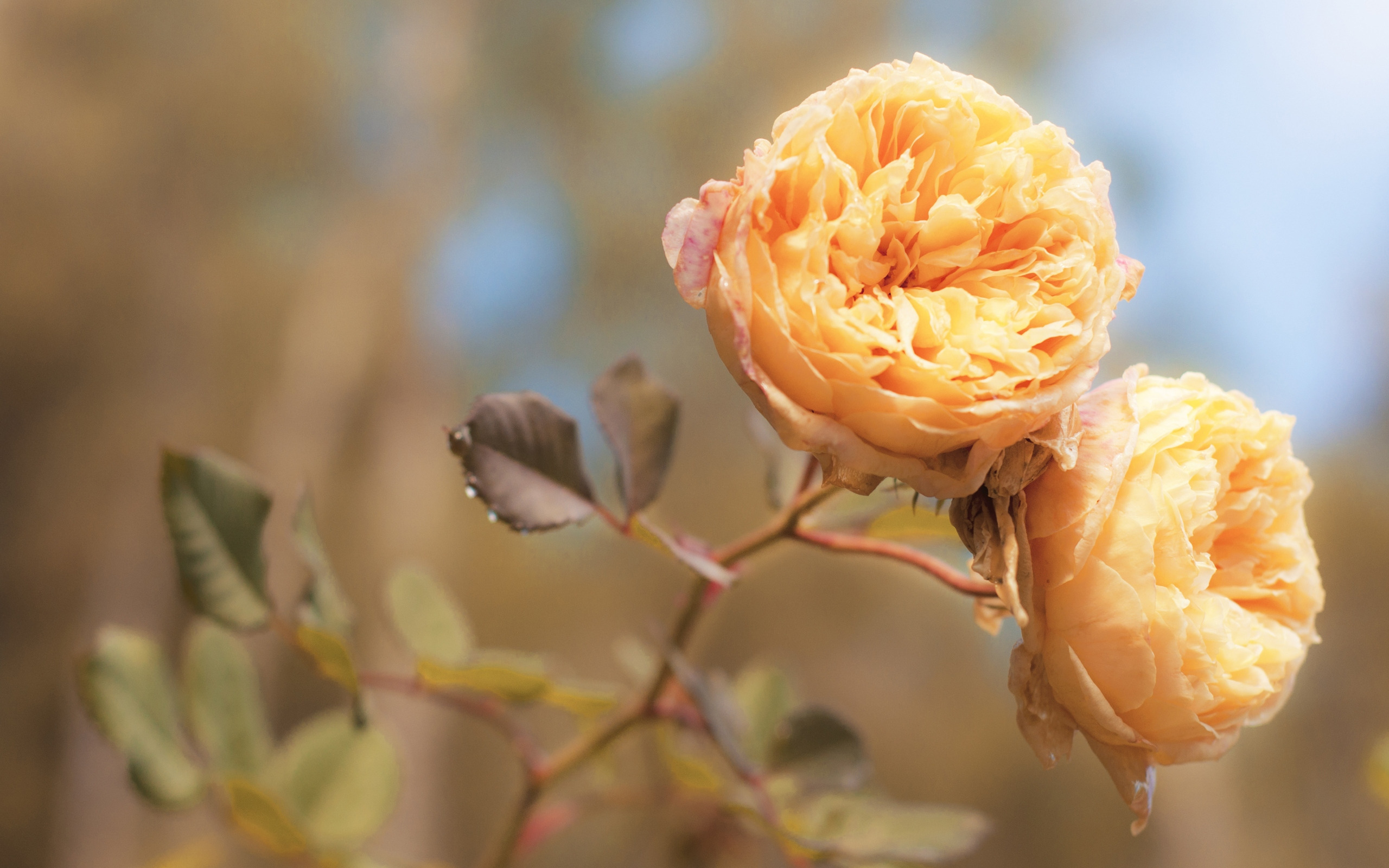 Хаос тичинок і ніжних пелюсток
Розкинувся переді мною
Бджоли у клопотах,
Квіти-метелики мають крильми…
Тіло моє спочиває ліниво –
Нарешті я вдома;
Та коли гості шановні нагрянуть,
Як не зустріти, не вийти до них?
Ліс навесні переповнивсь ростками
міцного бамбука
Бідна оселя моя таємничо сховалась,
І люди не ходять до нас
Хочу, щоб дужі солдати
По черзі за ним доглядали,
Бо коли друзі прийдуть, то не вийду до них
І безрадісним буде той час.